Didattica e Fondamenti degli Algoritmi e della CalcolabilitàPrima giornata: spunti di teoria della calcolabilità
Guido Proietti
Email: guido.proietti@univaq.it
URL: www.di.univaq.it/~proietti/index_personal
1
Struttura del corso
Martedì 24/03/2015: Informatica versus Scienze della Computazione. Introduzione alla teoria della calcolabilità. Problemi indecidibili: il problema dell’arresto. 
Martedì 31/03/2015: Modelli di calcolo: macchina di Turing e RAM. La notazione asintotica “big O”. Classi di complessità computazionale dei problemi: la classe P.
Mercoledì 01/04/2015: La classe EXPTIME. Il problema della SODDISFACIBILITÀ. La classe NP. I problemi NP-completi. La congettura PNP. 
Mercoledì 08/04/2015: Risolvere efficientemente un problema in P: il problema dell’ordinamento. Selection Sort, Insertion Sort.
Martedì 14/04/2015: Delimitazione inferiore alla complessità computazionale del problema dell’ordinamento. Un algoritmo di ordinamento ottimo: il Merge Sort. Mercoledì 15/04/2015: Risolvere (efficientemente) un problema non in P. Algoritmi di 2-approssimazione per due famosi problemi su grafi: Vertex Cover e Travelling Salesman Problem. 
Martedì 21/04/2015: Il potere della randomizzazione. Protocollo di comunicazione randomizzato per stabilire la consistenza di due database. Un altro modo di definire la classe NP: il concetto di certificato. 
Mercoledì 22/04/2015: Un modo divertente di parlare di complessità computazionale: puzzle, matematica e algoritmi ricorsivi.
2
Elenco tesine disponibili
Il problema dell’arresto
Modelli di calcolo: macchina di Turing e RAM	
La notazione asintotica: classi O, Ω e Θ
Classi P, NP e ExpTime
Algoritmi di ordinamento elementari
Lower bound problema dell’ordinamento
Merge sort
Ricerca sequenziale e binaria
Il problema del cammino minimo
3
Mille dubbi…
Uhmmm…devo progettare un corso che parli di come parlare dei fondamenti degli algoritmi e della calcolabilità
Avverto subito che il problema è difficile da risolvere: contiene nella sua definizione una ricorsione! 
…e poi, devo parlare di algoritmi e calcolabilità ai futuri docenti di Informatica; ma che cos’è veramente l’informatica, e dove risiede la sua anima?
4
La dicotomia tra informatik e computer science
Il termine informatica deriva dal tedesco informatik, contrazione di Automatische. Informationsverarbeitung (trattamento automatico dell’informazione)
Nell’accezione italiana, il termine viene associato sia alla pratica di utilizzo, sia agli aspetti tecnologici, e sia alla programmazione dei dispositivi automatici di elaborazione dati (computer, in senso lato: PC, tablet, smartphone, etc.)
Si noti invece che nella lingua inglese informatica si traduce con il termine: 
Computer Science (CS), quando ci si riferisce allo studio sistematico dei processi computazionali (e quindi ai principi di programmazione di un elaboratore)
Information and Communication Technology (ICT), quando ci si riferisce ai dispositivi tecnologici
Estremizzando: nel mondo anglosassone, la computer science sta al computer come l’astronomia sta al telescopio! E in Italia?
5
L’anima tecnico-applicativa dell’Informatica-ICT
Rimanda all’empirismo in filosofia: l’esperienza (cioè l’uso del computer) è alla radice della conoscenza
È l’aspetto che viene privilegiato nei corsi di formazione continua e in quelli scolastici primari di alfabetizzazione informatica (locuzione espressamente utilizzata nella Riforma Moratti del 2003 della scuola primaria): il discente viene istruito al mero uso di alcune delle applicazioni digitali di largo consumo, con ampie distorsioni di natura commerciale (in alcune circolari ministeriali viene esplicitamente previsto l’addestramento all’utilizzo di prodotti proprietari!)
Conseguenze negative: 
incapacità di utilizzo consapevole dei mezzi di calcolo, ovvero mancanza di una vera cultura (o educazione) digitale, la quale consente invece di padroneggiare gli strumenti tecnologici e di muoversi a proprio agio nella comunità virtuale (la rete)
rapida obsolescenza delle informazioni acquisite, stante il livello di continua innovazione (hardware e software) in ambito tecnologico
6
L’anima matematica dell’Informatica-CS
Rimanda al razionalismo in filosofia
La ragione pura (conoscenza a priori) è più affidabile dell’esperienza sensoriale (conoscenza a posteriori)
Programmare è assimilabile a un’attività matematica
Esempi: teoria della calcolabilità, complessità computazionale, verifica formale della correttezza dei programmi, semantica dei linguaggi di programmazione, etc.
7
L’informatica come scienza a sé stante
L’Informatica-CS è quindi una disciplina scientifica pervasiva e con caratteristiche peculiari, che però stenta a trovare un suo ruolo nel panorama scolastico italiano (e mondiale), anche per via dei richiamati dissensi sulla sua identità culturale; da un punto di vista pedagogico, infatti, insegnare una disciplina scientifica è ben diverso dall’insegnare una disciplina tecnica!
Nella comunità accademica, c’è invece consenso sul fatto che l’obiettivo principale dell’informatica è quello di definire degli strumenti metodologici atti a sviluppare, sul piano psicologico, comportamentale ed operativo, l’abilità a risolvere efficientemente ed automaticamente problemi per i quali non si possiede a priori una procedura risolutiva
 questo approccio metodologico conduce allo sviluppo del pensiero computazionale, che completa e complementa il classico sviluppo del pensiero logico-matematico
Domanda aperta: Come si declina allo stato attuale questo concetto in ambito scolastico?
8
Il punto di vista del legislatore in Italia: l’Informatica nella scuola secondaria
L’informatica, in senso lato, entra nei curricula di molti Istituti tecnici e professionali, con varie sfumature. Tendenzialmente, emerge un quadro confuso in termini di competenze didattiche, anche in riferimento ai requisiti di accesso all’insegnamento della disciplina. Siamo ancora in attesa del regolamento di accorpamento delle classi di concorso, che dovrà mettere ordine nel settore.
Vediamo però nel dettaglio come si presenta l’informatica nelle declaratorie dei due indirizzi che più si prestano ad un’analisi di carattere epistemologico: il Liceo Scientifico – Opzione delle scienze applicate, e l’Istituto tecnico tecnologico – Articolazione Informatica
9
Il punto di vista del legislatore in Italia: l’Informatica al Liceo Scientifico
DPR 89/2010 (riordino dei licei ex Legge 30 ottobre 2008, n. 169): Liceo Scientifico – Opzione delle scienze applicate: 2 ore di lezioni settimanali di Informatica nel quinquennio

Obiettivi formativi: Il collegamento con le discipline scientifiche, ma anche con la filosofia e l’italiano, deve permettere di riflettere sui fondamenti teorici dell’informatica e delle sue connessioni con la logica, sul modo in cui l’informatica influisce sui metodi delle scienze e delle tecnologie, e su come permette la nascita di nuove scienze

 Nella declaratoria viene data enfasi all’anima scientifica della disciplina!
10
Il punto di vista del legislatore in Italia: l’Informatica al Tecnologico-Informatica
DPR 88/2010 (riordino degli istituti tecnici ex Legge 30 ottobre 2008, n. 169): Istituto tecnico tecnologico – Articolazione Informatica: 6 ore di lezioni settimanali di Informatica nel secondo triennio

Obiettivi formativi: Saper impostare e risolvere problemi con procedure informatiche, saper gestire il processo di  progettazione di dispositivi e strumenti informatici e lo sviluppo delle applicazioni informatiche, saper sviluppare applicazioni informatiche per reti locali o servizi a distanza

 Nella declaratoria viene richiamata l’anima tecnico-applicativa della disciplina, ma viene anche data enfasi all’approccio problem solving
11
Nanos gigantum humeris insidentes
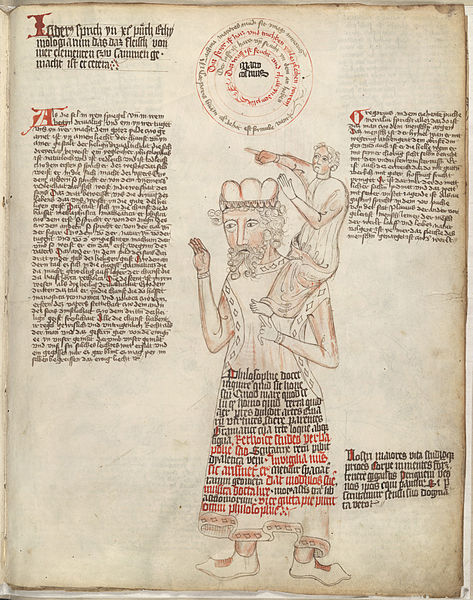 L’obiettivo di questo corso è proprio quello di aumentare la vostra sensibilità rispetto all’importanza dello sviluppo del pensiero computazionale
Per costruire un sillabo di questo corso coerente con le premesse, proviamo a salire come nani sulle spalle dei giganti!
12
Sviluppare il pensiero computazionale
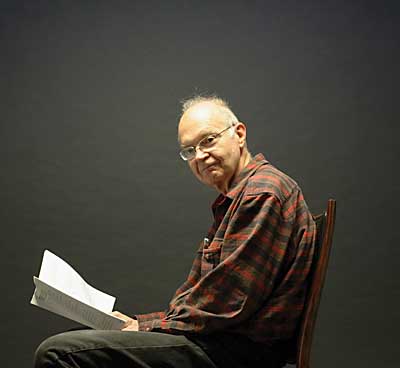 “Se è vero che un problema non si capisce a fondo finché non lo si deve insegnare a qualcuno altro, a maggior ragione nulla deve essere compreso in modo più approfondito di ciò che si deve insegnare ad una macchina, ovvero di ciò che va espresso tramite un algoritmo." Donald Knuth, autore di The Art of Computer Programming
13
Sviluppare il ragionamento matematico
“Il ragionamento matematico può essere considerato piuttosto schematicamente come l'esercizio di una combinazione di due capacità, che possiamo chiamare intuizione e ingegnosità.“

Alan M. Turing (1912-1954)
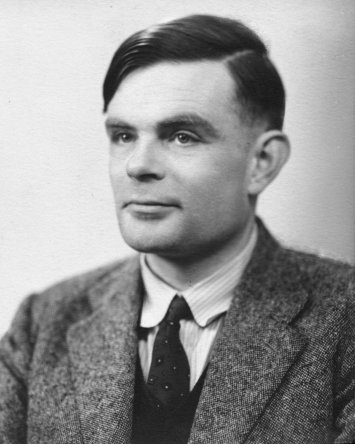 14
Problemi ed algoritmi
Per risolvere un problema (computazionale), bisogna quindi coltivare e sviluppare l’intuito e l’ingegno del discente attraverso la comprensione iniziale della natura del problema stesso (ovvero del suo ‘’nucleo’’ matematico), seguita poi dalla progettazione di un’appropriata procedura di risoluzione algoritmica (se possibile!), ovvero una sequenza di istruzioni formali che possono essere tradotte in un linguaggio intellegibile al computer (programma), il tutto concluso da una meticolosa verifica della correttezza del risultato
15
Gli obiettivi di questo corso
Tutto ciò premesso, ci concentreremo quindi sull’anima algoritmica dell’informatica, o più propriamente sulla teoria della computabilità, che a sua volta può essere suddivisa in due grandi filoni: 
La teoria della calcolabilità, ovvero lo studio della (ir)risolubilità dei problemi computazionali  mediante un procedimento di calcolo (algoritmo)
La teoria degli algoritmi e della complessità computazionale, ovvero lo studio delle risorse di calcolo (principalmente tempo di esecuzione e spazio di memoria utilizzato) necessarie e sufficienti ad un algoritmo (esatto, approssimato, randomizzato) per risolvere un problema computazionale

Il tutto verrà illustrato cercando di utilizzare un linguaggio rigoroso ma senza eccedere nel formalismo, con l’obiettivo quindi di fornire delle idee e del materiale da riutilizzare in classe (opportunamente adattato alle esigenze di ciascuno, ovviamente!)
16
I temi delle prime tre lezioni
Che cos’è un algoritmo?
Posso sempre risolvere (algoritmicamente) un dato problema? 
Quanto velocemente? Caratterizzazioni dei problemi in funzione della loro “difficoltà” computazionale: le classi di complessità
17
Definizione (necessariamente informale) di algoritmo
Procedimento effettivo, che cioè consente di risolvere un problema (ovvero di ottenere una risposta ad un determinato quesito) eseguendo, in un determinato ordine, un insieme finito di passi semplici (azioni), scelti tra un insieme (solitamente) finito di possibili azioni.
Algoritmo ≠ Programma: un algoritmo è l’essenza computazionale di un programma, ovvero della sua codifica in un certo linguaggio di programmazione, in quanto fornisce una procedura risolutiva depurata da dettagli riguardanti il linguaggio di programmazione stesso, l’ambiente di sviluppo, il sistema operativo
18
Etimologia della parola algoritmo
Il termine Algoritmo deriva da Algorismus, traslitterazione latina del nome di un matematico persiano del IX secolo, Muhammad al-Khwarizmi, che ne descrisse il concetto applicato alle procedure per eseguire alcuni calcoli matematici
19
Problemi computazionali
Un problema computazionale è una relazione tra un insieme di istanze (input) e un insieme di soluzioni (output). 
Una soluzione algoritmica ad un problema computazionale consiste in un algoritmo che calcola per ogni istanza del problema almeno una soluzione, o che rilascia un certificato di non esistenza di una soluzione. Ad esempio, il problema della fattorizzazione: 
“Dato un intero positivo n, 
scomporlo in fattori primi“ 
	ammette una soluzione algoritmica: basta guardare ad uno ad uno tutti i valori minori di n, e per ciascuno di essi, verificare se è primo (scomponendolo a sua volta in fattori primi), e se sì, verificare se divide n.
Un problema che ammette una soluzione algoritmica verrà detto calcolabile.
20
Tipologie di problemi computazionali
Problemi di decisione 
– Richiedono una risposta binaria ad una domanda. Ad esempio: il numero 29 è primo? 
Problemi di ricerca 
– Richiedono di restituire una soluzione del problema. Ad esempio: trovare la media aritmetica di un insieme di numeri
Problemi di ottimizzazione 
– Richiedono di restituire la soluzione migliore (rispetto ad un prefissato criterio) tra tutte quelle possibili. Ad esempio: trovare il cammino di lunghezza minima fra due nodi di un grafo
21
Una domanda apparentemente strana
Possono esistere problemi non calcolabili, cioè irrisolubili (algoritmicamente)? Si noti che se un tale problema esistesse, allora sarebbe preclusa soltanto (si fa per dire!) la sua risoluzione in un numero finito di passi. Ma il concetto di infinito è troppo elusivo per la nostra mente…
La risposta alla domanda è sì, e anzi i problemi non calcolabili "sono molti di più" di quelli calcolabili! I problemi si classificano quindi in:
problemi non calcolabili (problemi che non ammettono una soluzione algoritmica)
problemi calcolabili, a loro volta classificabili in:
problemi trattabili (cioè risolvibili in tempi ‘’ragionevoli’’)
problemi intrattabili
22
Insiemi numerabili
Un insieme è numerabile (possiede un’infinità numerabile di elementi) 
⇔
i suoi elementi possono essere messi in corrispondenza biunivoca con i numeri naturali N={0,1,2,3,…}.
In altre parole, un insieme numerabile è un insieme i cui elementi possono essere enumerati, ossia descritti da una sequenza del tipo 
a0, a1, a2, ... , an, ...
23
Insiemi numerabili: esempi
Insieme dei numeri naturali N={0, 1, 2, …} (banalmente mediante la corrispondenza identica n ↔ n)
Insieme dei numeri interi Z={…-3, -2, -1, 0, 1, 2, 3, …}:
n ↔ 2|n|       n ≤ 0
n ↔ 2n – 1     n > 0
Enumerazione: 0, 1, -1, 2, -2, 3, -3, 4, -4, ...
Insieme dei numeri naturali pari (incluso lo 0):
n ↔ n/2  
Enumerazione: 0, 2, 4, 6, 8, ...
Insieme delle sequenze (stringhe) su un alfabeto finito.
24
Enumerazione delle sequenze
Si vogliono elencare in un ordine ragionevole le sequenze costruite su un certo alfabeto (finito)
Ordine lessicografico: Si ordinano i caratteri dell’alfabeto (arbitrariamente); quindi si ordinano le sequenze in ordine di lunghezza crescente, e, a parità di lunghezza, in “ordine alfabetico”
Una sequenza s arbitraria si troverà, tra quelle di |s| caratteri, in posizione alfabetica tra queste.
25
Esempio
Alfabeto = {a,b,c, ..., z}
a, b, c, ..., z, 
aa, ab, ..., az, ba, ..., bz, ..., za, ..., zz,
aaa, aab, .... , baa, ...., zaa, ... , zzz,
...
26
Enumerazione delle sequenze
Ad una sequenza arbitraria corrisponde il numero che ne indica la posizione nell’elenco
Ad un numero naturale n corrisponde la sequenza in posizione n
 Corrispondenza biunivoca con N
27
Insiemi non numerabili
Esempi:
insieme dei numeri reali compresi nell’intervallo chiuso [0,1]
insieme dei numeri reali
insieme di tutte le rette nel piano
insieme delle funzioni naturali in una o più variabili.
28
Quante sono le funzioni da numeri naturali in numeri naturali?
Sono enumerabili? NO!!!
Come possiamo dimostrare che le funzioni da naturali in naturali non sono enumerabili?
Si procede con un argomento proposto dal matematico tedesco Georg Cantor nel 1891: la diagonalizzazione
29
Considerazioni preliminari
Consideriamo tutti i possibili sottoinsiemi non vuoti dei numeri naturali: ad esempio, {1}, {2,3}, {1,4,7}…
Per ogni sottoinsieme S di N possiamo costruire una funzione da N in {0,1}  N che associa ad ogni elemento di N il valore 1 se questi appartiene ad S, e 0 altrimenti; tale funzione è detta funzione caratteristica di S
Le funzioni da N in N sono quindi almeno tante quanti i sottoinsiemi di N
Quanti sono i possibili sottoinsiemi di N (se questi sono numerabili, allora lo sono anche le loro funzioni caratteristiche)?
30
I sottoinsiemi di N
Supponiamo per assurdo che i sottoinsiemi di N siano enumerabili
Consideriamo la seguente tabella che descrive l’enumerazione dei sottoinsiemi:

		1	2	3	4	…
	f0	1	0	0	0	…      {1}
	f1	0	1	1	0	…      {2,3}
	f2	0	1	0	1	…      {2,4,7}
	…

fi è la funzione caratteristica dell’i-esimo insieme
31
Una funzione speciale
Costruiamo la seguente funzione:
			1	2	3	4	…
		f 	x1	x2	x3	x4	…
	dove xi è 1 se l’i-esimo elemento della diagonale è 0, 0 altrimenti.
Nel nostro esempio:
		1	2	3	4	…
	f0	1	0	0	0	…      {1}
	f1	0	1	1	0	…      {2,3}
	f2	0	1	0	1	…      {2,4,7}
	…
    f          0              0              1             ….

Questa funzione definisce un sottoinsieme di N ma non può apparire nella tabella!!!!
Quindi l’ipotesi che le funzioni che definiscono sottoinsiemi di N siano enumerabili non può essere vera!
32
Le funzioni naturali non sono numerabili
Abbiamo dimostrato che un sottoinsieme delle funzioni da N a N non è numerabile
Quindi tali funzioni sono più dei numeri naturali
33
Dalle funzioni ai problemi
Ricordiamo che un problema computazionale è una funzione matematica che associa ad ogni insieme di dati in input il corrispondente risultato
⇒ Esistono tanti problemi computazionali quante sono le funzioni da N a N. Ma le funzioni da N a N non sono numerabili ⇒ i problemi non sono numerabili.
34
Algoritmi vs Problemi
D’altro canto, un algoritmo è una sequenza finita di caratteri su un alfabeto finito, e abbiamo visto che tali sequenze sono numerabili ⇒
|{Algoritmi}| < |{Problemi}|
⇒ Devono esistere problemi per cui non esiste un algoritmo di calcolo, cioè problemi non calcolabili!
35
Alla ricerca di un problema non calcolabile
Abbiamo dimostrato l’esistenza di funzioni/problemi non calcolabili.
I problemi che si presentano spontaneamente sono tutti calcolabili.
Non è stato facile individuare un problema che non lo fosse.
Turing (1935): Problema dell’arresto.
36
Il problema dell’arresto
Consiste nel decidere se un generico algoritmo A avente come input un insieme di dati D termina in tempo finito la sua esecuzione, oppure “va in ciclo”, ovvero continua a ripetere la stessa sequenza di istruzioni all’infinito (supponendo di non avere limiti di tempo e memoria).
37
Esempio #1: Stabilire se un intero p > 1 è primo.
Primo(p)   //scritto in C
	fattore = 2;
	while (p % fattore != 0)
		fattore++;
	return (fattore == p); //se fattore è uguale a p torna 1, cioè p è primo

	Termina sicuramente (la guardia del
	while diventa falsa quando fattore diventa uguale a p).
38
Esempio #2
Algoritmo che trova il più piccolo numero intero pari (maggiore di 4) che NON sia la somma di due numeri primi.
L’algoritmo si arresta quando trova n ≥ 4 che NON è la somma di due primi.
39
Un corrispondente programma
Goldbach()  //scritto in C
	n = 2;
	do {
		n = n + 2;
		controesempio = true;
		for (p = 2; p ≤ n - 2; p++) {
			q = n - p;
			if (Primo(p) && Primo(q))
				controesempio = false;
			}
		} while (!controesempio); //esce per controesempio = true, cioè ho trovato un pari che non è somma di due primi
	return n;  //n non è la somma di due primi
40
Congettura di Goldbach
1792: “ogni numero intero pari n ≥ 4 è la somma di due numeri primi”
	Congettura falsa  Goldbach() si arresta
	Congettura vera   Goldbach() NON si arresta

 Il programma Goldbach() è funzionalmente utile solo nel caso in cui la congettura sia falsa!

Ad oggi la congettura è ancora aperta, ed è nota essere vera fino a numeri dell’ordine di 1018
41
Osservazione
Un algoritmo che risolvesse il problema dell’arresto costituirebbe dunque uno strumento estremamente potente: permetterebbe infatti di dimostrare in tempo finito congetture ancora aperte sugli interi (tipo la congettura di Goldbach).
42
Teorema
Turing ha dimostrato che riuscire a calcolare se un programma arbitrario si arresta e termina la sua esecuzione non è solo un’impresa ardua, ma è addirittura IMPOSSIBILE!

	TEOREMA
	Il problema dell’arresto non è calcolabile (più precisamente, NON è DECIDIBILE).
43
DIMOSTRAZIONE (per assurdo)
Se il problema dell’arresto fosse decidibile, allora esisterebbe un algoritmo ARRESTO che, presi A e D come generici dati di input, determinerebbe in tempo finito le risposte:

	ARRESTO(A,D) = 1 se A(D) termina
	ARRESTO(A,D) = 0 se A(D) non termina
44
Osservazioni (1)
L’algoritmo ARRESTO non può consistere in un algoritmo che simuli la 
	computazione A(D): 
	se A non si arresta su D, ARRESTO non sarebbe in grado di rispondere 0 in tempo finito.
45
Osservazioni (2)
Osserviamo anche che il dato D può legittimamente essere un algoritmo: gli algoritmi sono rappresentabili con sequenze di simboli, che possono essere presi dallo stesso alfabeto usato per codificare i dati di input.
Quindi, ha senso considerare l’ipotesi di dover progettare un algoritmo che indaghi sulle proprietà di altri algoritmi, trattando questi ultimi come dati.
46
DIMOSTRAZIONE (1)
Un algoritmo per algoritmi è un algoritmo A, comunque formulato, che può operare sulla rappresentazione di un altro algoritmo B, che cioè calcola A(B).
In particolare, può avere senso determinare se A(A) termina in tempo finito, cioè
ARRESTO(A,A) = 1
⇔
A(A) termina
47
DIMOSTRAZIONE (2)
Se esistesse l’algoritmo ARRESTO, esisterebbe anche il seguente algoritmo:

		 PARADOSSO(A)
			while (ARRESTO(A,A)) {
				;
			}
48
DIMOSTRAZIONE (3)
L’ispezione dell’algoritmo PARADOSSO
	mostra che:
	PARADOSSO(A) termina
⇔
	x = ARRESTO(A,A) = 0
⇔
A(A) non termina
49
DIMOSTRAZIONE (4)
Cosa succede calcolando PARADOSSO(PARADOSSO)? 

PARADOSSO(PARADOSSO) termina
⇔
x = ARRESTO(PARADOSSO, PARADOSSO) = 0
⇔
PARADOSSO(PARADOSSO) non termina

contraddizione!
50
DIMOSTRAZIONE (5)
L’unico modo di risolvere la contraddizione è che l’algoritmo PARADOSSO non possa esistere.
	Dunque non può esistere nemmeno l’algoritmo ARRESTO.
	In conclusione, il problema dell’arresto è indecidibile!

QED
51
Osservazione
Aver dimostrato che il problema dell’arresto è indecidibile implica che non può esistere un algoritmo che decida in tempo finito se un algoritmo arbitrario termina la sua computazione su input arbitrari.
	Attenzione: ciò non significa che non si possa decidere in tempo finito la terminazione di algoritmi particolari su input particolari (o anche arbitrari)!
52
Due conseguenze sorprendenti
Sono indecidibili anche i seguenti due problemi:
decidere se un generico programma è corretto, cioè se calcola la funzione desiderata
decidere se, dato un generico programma ed una sua procedura (o semplicemente una sua istruzione), la procedura sarà chiamata (o l'istruzione sarà eseguita)
Ovviamente, di nuovo, ciò non significa che non si possa stabilire se un determinato programma sia corretto o esegua una particolare istruzione
53